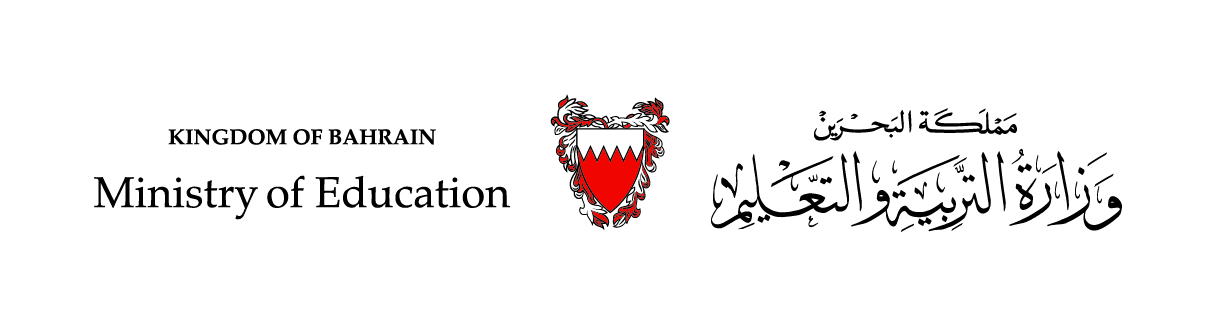 رياضيات الصف الأول الإعدادي – الجزء الأول

(4 – 4 ) القياس: التحويل بين الوحدات الإنجليزية
(صفحة 130)
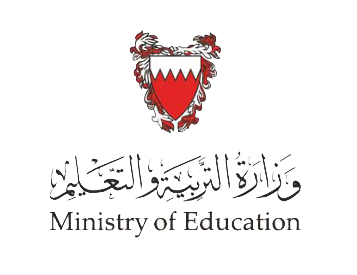 هدف الدرس
التحويل بين وحدات النظام الإنجليزية للطول والكتلة والسعة.
التحويل بين الوحدات الإنجليزية – الصف الأول الإعدادي
وزارة التربية والتعليم – 2021م
يُعدُّ النظام الإنجليزي من الأنظمة  المستعملة في بعض الدول في قياس الطول والكتلة والسعة. ويبين الجدول الآتي العلاقات بين وحدات الطول، ووحدات الكتلة والسعة في ذلك النظام:
الوحدات الإنجليزي
التحويل بين الوحدات الإنجليزية – الصف الأول الإعدادي
وزارة التربية والتعليم – 2021م
لماذا نحتاج إلى التحويل بين الوحدات القياس؟
لأن الأشياء التي نقيسها ليست بنفس القياس ( بعضها قياسه صغير وبعضها قياسه كبير)، لذا نحتاج إلى وحدات قياس مختلفة حتى نقيسها.
التحويل بين الوحدات الإنجليزية – الصف الأول الإعدادي
وزارة التربية والتعليم – 2021م
مثال
حول 20 قدمًا  إلى بوصات.
لإجراء التحويل، نستعمل العلاقة:    1  قدم  =  12 بوصة
20  ×  1 قدم   =   20  ×    12 بوصة
نضرب الطرفين في   20
20 قدم   =   240 بوصة
التحويل بين الوحدات الإنجليزية – الصف الأول الإعدادي
وزارة التربية والتعليم – 2021م
مثال
حول 1.5 طن إلى  أرطال.
لإجراء التحويل، نستعمل العلاقة:    1  طن  =  2000  رطل
1.5  × 1 طن    =   1.5  ×    2000 رطل
نضرب الطرفين في   1.5
لضرب 1.5 في 2000، نضرب 15 في 2000 ثم نضع الفاصلة العشرية بعد منزلة واحدة
1.5 طن   =  3000 رطل
التحويل بين الوحدات الإنجليزية – الصف الأول الإعدادي
وزارة التربية والتعليم – 2021م
   تدريب
حول 3 ياردة  إلى أقدام.
وقت التدريب 
(اضغط  لبدء الوقت)
End
1
2
3
4
5
6
7
8
9
10
11
12
13
14
15
16
17
18
19
20
21
22
23
24
25
26
27
28
29
30
31
32
33
34
35
36
37
38
39
40
41
42
43
44
45
46
47
48
49
50
51
52
53
54
55
56
57
58
59
60
لإجراء التحويل، نستعمل العلاقة:    1  ياردة   =  3  أقدام
3  × 1 ياردة   =   3  ×     3  أقدام
نضرب الطرفين في   3
3 ياردة  =   9 أقدام
التحويل بين الوحدات الإنجليزية – الصف الأول الإعدادي
وزارة التربية والتعليم – 2021م
   تدريب
وقت التدريب 
(اضغط  لبدء الوقت)
حول 0.5 رطل  إلى  أونصة.
60
End
1
2
3
4
5
6
7
8
9
10
11
12
13
14
15
16
17
18
19
20
21
22
23
24
25
26
27
28
29
30
31
32
33
34
35
36
37
38
39
40
41
42
43
44
45
46
47
48
49
50
51
52
53
54
55
56
57
58
59
لإجراء التحويل، نستعمل العلاقة:    1  رطل   =  16 أونصة
0.5  × 1 رطل    =   0.5  ×   16 أونصة
نضرب الطرفين في   0.5
لضرب 16  في 0.5 ، نضرب 16 في 5  ثم نضع  الفاصلة العشرية  بعد منزلة واحدة.
0.5 رطل   =   8   أونصة
التحويل بين الوحدات الإنجليزية – الصف الأول الإعدادي
وزارة التربية والتعليم – 2021م
   تدريب
1
4
يصل وزن أحد أنواع الأسماك إلى      طن. كم يبلغ وزنه بالأرطال؟
وقت التدريب 
(اضغط  لبدء الوقت)
End
1
2
3
4
5
6
7
8
9
10
11
12
13
14
15
16
17
18
19
20
21
22
23
24
25
26
27
28
29
30
31
32
33
34
35
36
37
38
39
40
41
42
43
44
45
46
47
48
49
50
51
52
53
54
55
56
57
58
59
60
لإجراء التحويل، نستعمل العلاقة:    1  طن  = 2000 رطل
500
1
4
1
4
1
4
نضرب الطرفين في
× 1  طن  =           ×  2000 رطل
1
1
4
طن    =    500   رطل
التحويل بين الوحدات الإنجليزية – الصف الأول الإعدادي
وزارة التربية والتعليم – 2021م
مثال
1
2
تحتاج هيفاء     4 أقدام من القماش لخياطة قميصها. كم ياردة من القماش تحتاج إليها؟
1 ياردة 
3 أقدام
أي:
لإجراء التحويل، نستعمل العلاقة:   1  ياردة   =    3  أقدام
1 ياردة 
3 أقدام
1 ياردة 
3 أقدام
1
2
1
2
نضرب   في
4  أقدام  =        4 أقدام  ×
3
1 ياردة 
3
9
2
1
2
4  أقدام  =             ×
1
3  
2
1  
2
=         ياردة    =       1  ياردة
إذن، تحتاج هيفاء إلى 1.5 ياردة من القماش
التحويل بين الوحدات الإنجليزية – الصف الأول الإعدادي
وزارة التربية والتعليم – 2021م
   تدريب
حول 5000 رطل  إلى طن.
وقت التدريب 
(اضغط  لبدء الوقت)
End
1
2
3
4
5
6
7
8
9
10
11
12
13
14
15
16
17
18
19
20
21
22
23
24
25
26
27
28
29
30
31
32
33
34
35
36
37
38
39
40
41
42
43
44
45
46
47
48
49
50
51
52
53
54
55
56
57
58
59
60
لإجراء التحويل، نستعمل العلاقة:   1  طن    =   2000 رطل
5000 رطل
=   2,5   طن
إذن ، 5000  رطل  تساوي  2,5  طن
التحويل بين الوحدات الإنجليزية – الصف الأول الإعدادي
وزارة التربية والتعليم – 2021م
تدرب وحل المسائل
لمزيد من التمارين يُمكنك الرجوع إلى 
كتاب الرياضيات للصف الأول الإعدادي – الجزء الأول 
صفحة: 132، 133
التحويل بين الوحدات الإنجليزية – الصف الأول الإعدادي
وزارة التربية والتعليم – 2021م
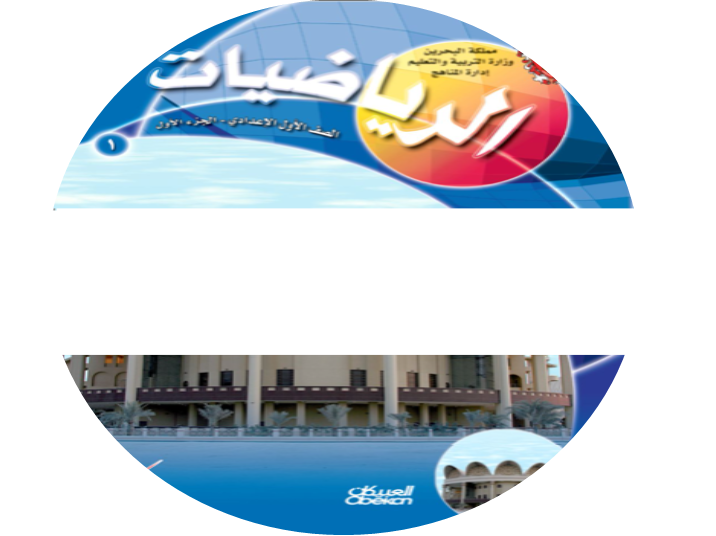 انتهى الدرس
التحويل بين الوحدات الإنجليزية – الصف الأول الإعدادي
وزارة التربية والتعليم – 2021م